Home Science (Honours) Core- 2 (Theory) Course Title: FOOD AND NUTRITION
Dr. Swapna Dutta
HoD, Dept. of Home Science
Unit I: Basic concepts in food and nutrition
Basic terms used in study of food and nutrition 
Understanding relationship between food, nutrition and health 
 Functions of food-Physiological, psychological and social
Unit II: Nutrients
Functions, Dietary Sources and clinical manifestations of deficiency/ excess of the following nutrients: 
 Energy, Carbohydrates, lipids and proteins 
Fat soluble vitamins-A, D, E and K 
 Water soluble vitamins – thiamin, riboflavin, niacin, pyridoxine, folate, vitamin B12 and vitamin C 
 Minerals – calcium, iron, zinc and iodine
Unit III: Methods of cooking
Dry, moist, frying and microwave cooking 
 Advantages, disadvantages and the effect of various methods of cooking on foods
Unit IV: Food Groups
Structure, composition, Products, nutritional contribution, selection and changes during cooking of the following food groups: 
Cereals 
 Pulses 
Fruits and vegetables 
Milk & milk products 
Eggs 
Meat, poultry and fish 
 Fats and Oils 
Spices and herbs 
Beverages
Unit V: Nutrient losses in cooking and enhancing the nutritional quality of foods
Supplementation, Germination, Fermentation, Fortification and GM foods
Basic terms used in study of food and nutrition
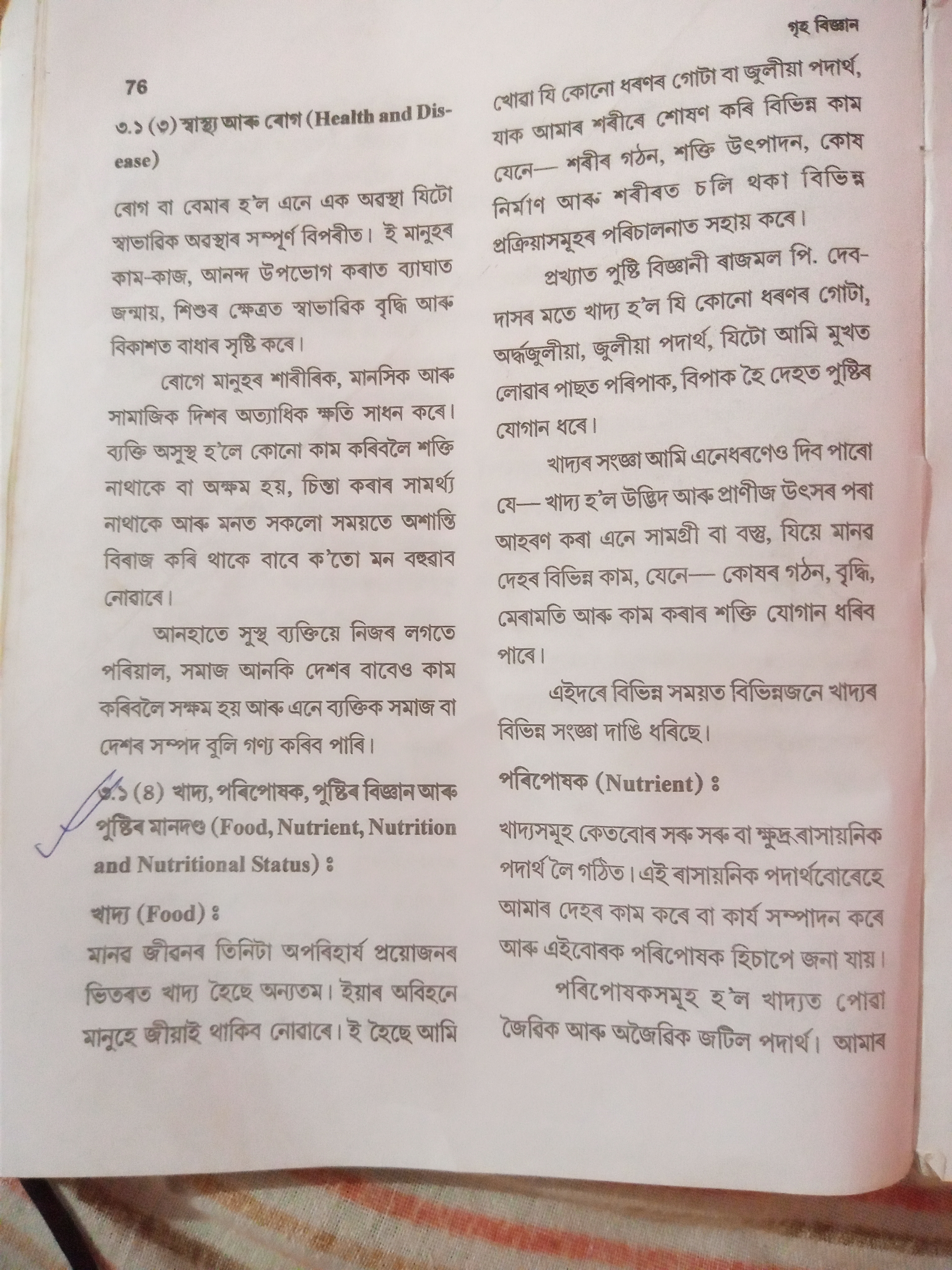 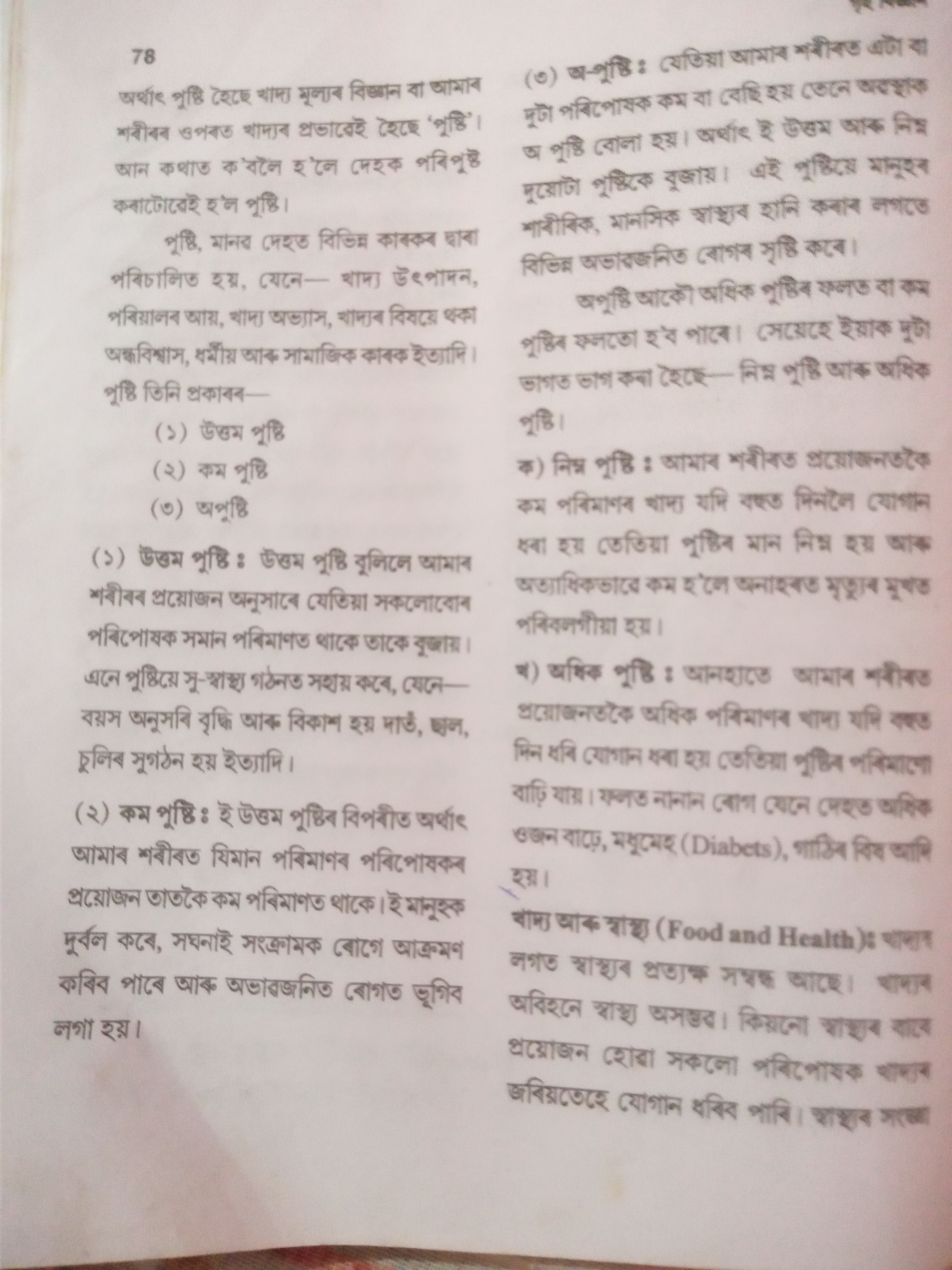 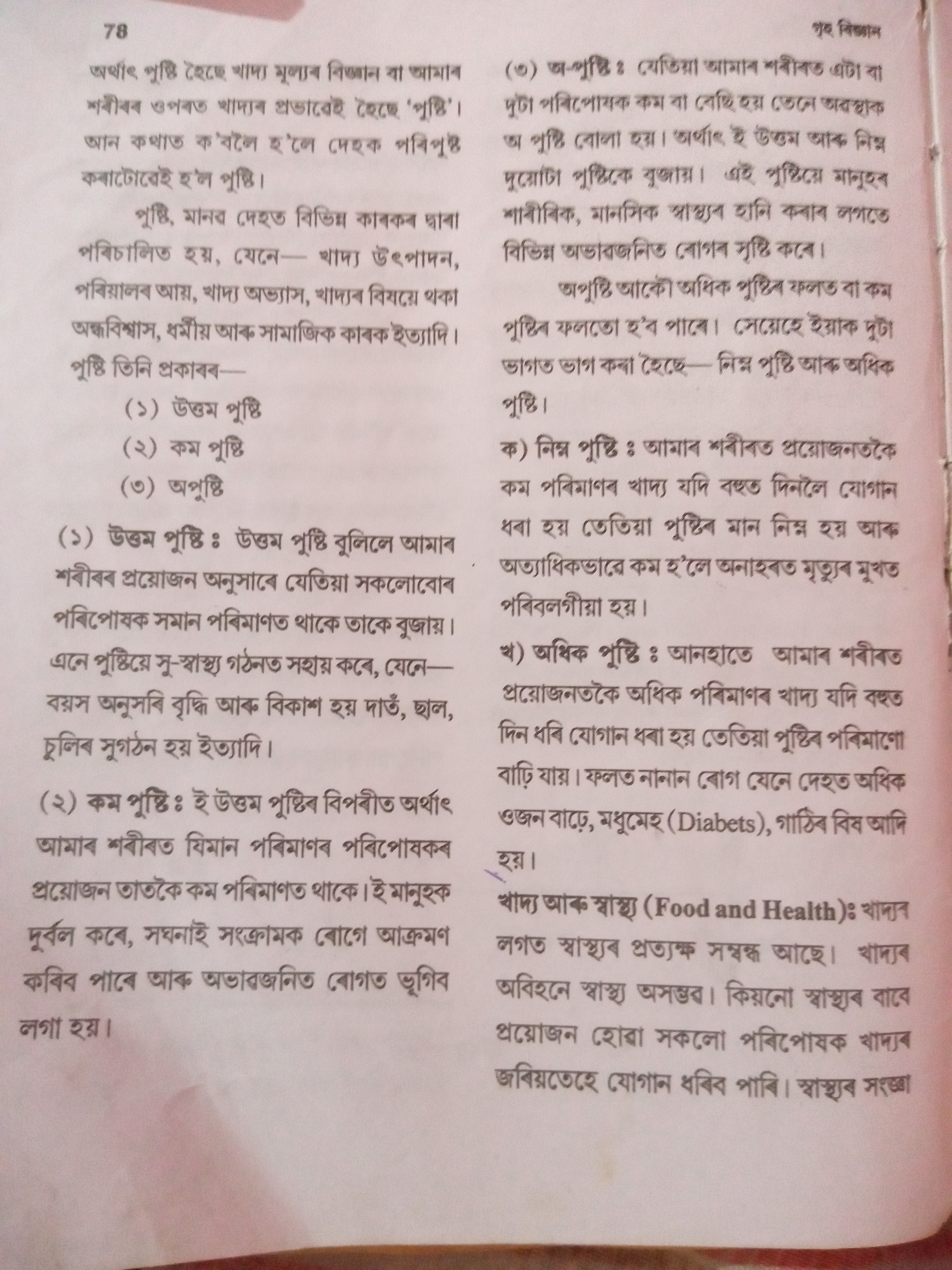 THANK YOU